Unit 3Simplify and Reduce
Algebra 1
Simplifying Rational Expressions
Completely Factor the Numerator and Denominator
Check for a GCF
If a Binomial, Check for a Difference of Two Squares
If a Trinomial, Check for Factors of C that Combing to B

Cancel All Matching Terms
Simplifying Polynomials
Simplifying Polynomials
Simplifying Polynomials
Simplifying Polynomials
Simplifying Polynomials
Simplifying Polynomials
Simplifying Polynomials
Simplifying Polynomials
Simplifying Polynomials
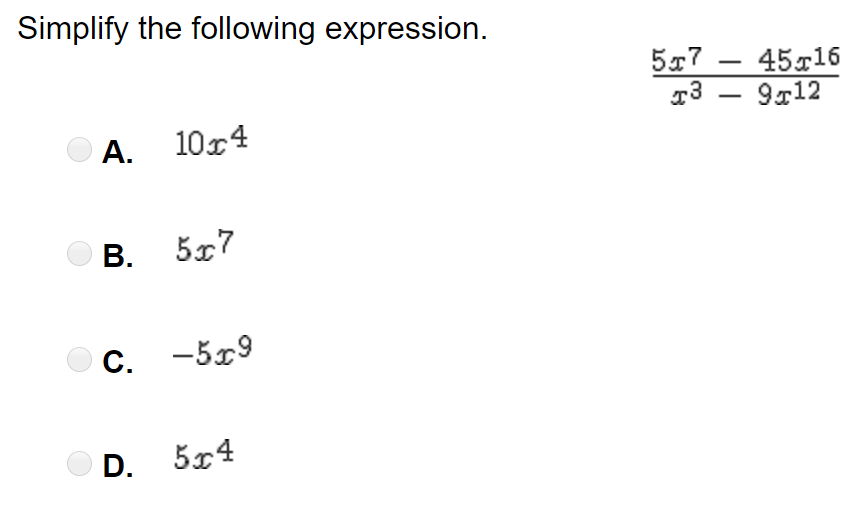 Simplifying Polynomials
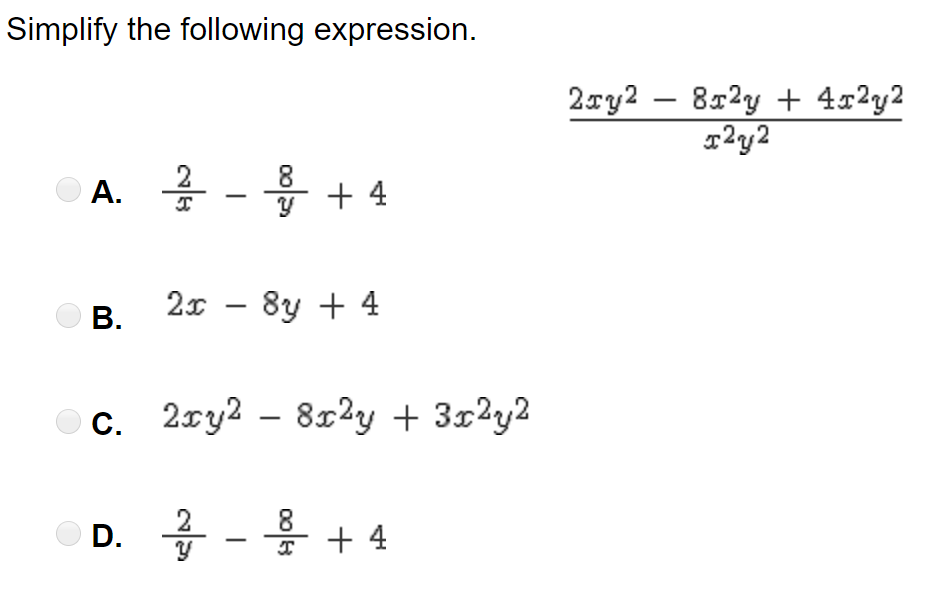